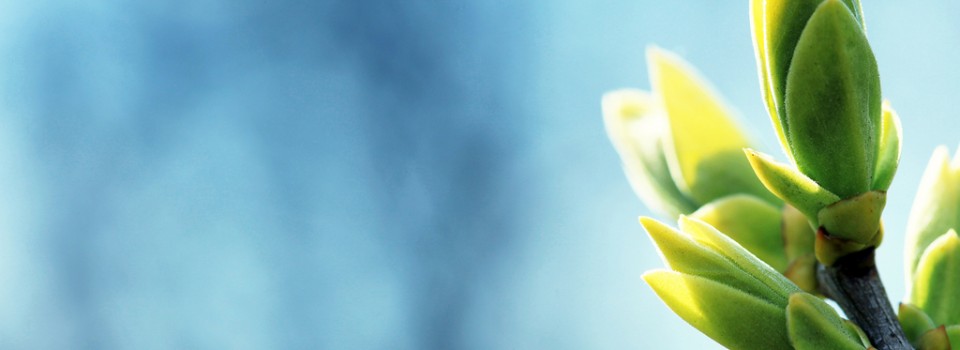 OMICS international
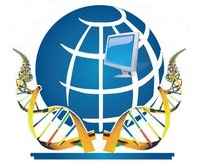 OMICS International through its Open Access Initiative is committed to make genuine and reliable contributions to the scientific community. OMICS International hosts over 700 leading-edge peer reviewed Open Access Journals and organizes over 1000 International Conferences annually all over the world. OMICS International journals have over 10 million readers and the fame and success of the same can be attributed to the strong editorial board which contains over 50000 eminent personalities that ensure a rapid, quality and quick review process. OMICS International signed an agreement with more than 1000 International Societies to make healthcare information Open Access.
Contact us at: contact.omics@omicsonline.org
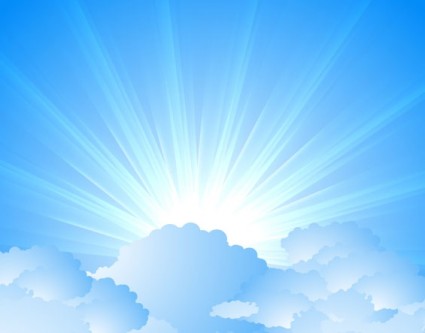 OMICS Journals are welcoming Submissions
OMICS International welcomes submissions that are original and technically so as to serve both the developing world and developed countries in the best possible way.
OMICS Journals  are poised in excellence by publishing high quality research. OMICS International follows an Editorial Manager® System peer review process and boasts of a strong and active editorial board.
Editors and reviewers are experts in their field and provide anonymous, unbiased and detailed reviews of all submissions.
The journal gives the options of multiple language translations for all the articles and all archived articles are available in HTML, XML, PDF and audio formats. Also, all the published articles are archived in repositories and indexing services like DOAJ, CAS, Google Scholar, Scientific Commons, Index Copernicus, EBSCO, HINARI and GALE.
For more details please visit our website: http://omicsonline.org/Submitmanuscript.php
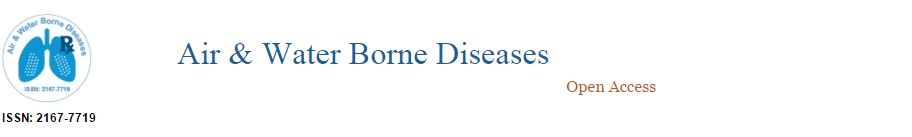 Editorial Board
Jesse Roman
Professor
Department of Medicine
University of Louisville
USA
Tel: 502-852-5241
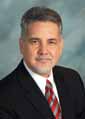 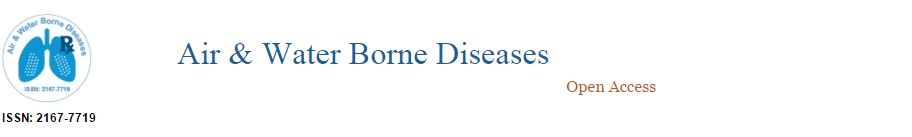 Biography
Dr. Jesse Roman is Professor of Medicine and Pharmacology & Toxicology, Chair of the Department of Medicine and Distinguished University Scholar at the University of Louisville Health Sciences Center, Louisville, Kentucky, USA.  He received his MD from the University of Puerto Rico School of Medicine in 1983.  After undergoing training in Pulmonary & Critical Care Medicine, Dr. Roman joined the faculty at Emory University where he served as Pulmonary Section Chief and as Associate Division Director.
> > >
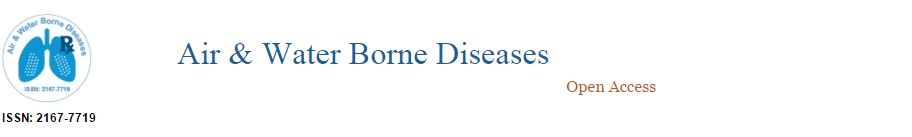 Dr. Roman became Professor of Medicine and Director of the Emory Division of Pulmonary, Allergy and Critical Care Medicine in 2003 and was named Director of the Emory Center for Respiratory Health in 2007.  In 2009, Dr. Roman became Professor and Chairman of the Department of Medicine at the University of Louisville.  Dr. Roman has written extensively in the area of lung disorders with over 150 original papers, book chapters and review articles.
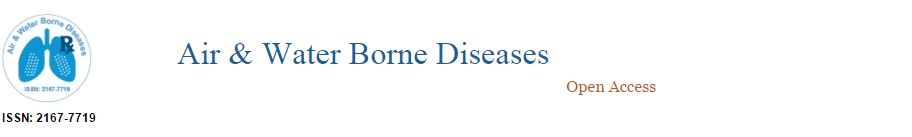 Dr. Jesse Roman research interest include Nicotine-induced fibronectin expression in lung injury and repair, Idiopathic Pulmonary Fibrosis (IPF), Lung extracellular matrix and tumor progression.
Publications
Twist: A Regulator of Epithelial-Mesenchymal Transition in Lung Fibrosis
Veronika Pozharskaya, Edilson Torres-González, Mauricio Rojas, Anthony Gal, Minal Amin, Sheila Dollard, Jesse Roman, Arlene A. Stecenko, Ana L. Mora.

α5β1-Integrin Expression Is Essential for Tumor Progression in Experimental Lung CancerJesse Roman1, Jeffrey D. Ritzenthaler, Sussane Roser-Page, XiaoJuan Sun, and ShouWei Han1
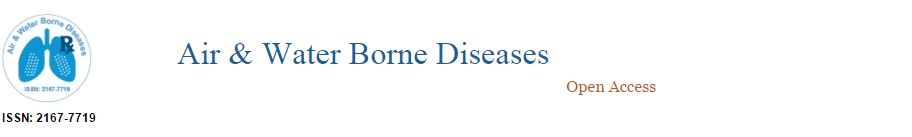 Prenatal Nicotine Exposure Alters Lung Function and Airway Geometry through α7 Nicotinic Receptors
Cherry Wongtrakool, Ningshan Wang ,Dallas M. Hyde, Jesse Roman, and Eliot R. Spindel
Angiotensin-Converting Enzyme N-Terminal Inactivation Alleviates Bleomycin-Induced Lung Injury
Ping Li, Hong D. Xiao, Jianguo Xu, Frank S. Ong, Mike Kwon, Jesse Roman, Anthony Gal, Kenneth E. Bernstein, Sebastien Fuchs.
Control of fibroblast fibronectin expression and alternative splicing via the PI3K/Akt/mTOR pathway
Eric S. Whitea, Rommel L. Saganaa, Adam J. Bootha, Mei Yana, Ashley M. Cornetta, Christopher A. Bloomhearta, Jessica L. Tsuia, Carol A. Wilkea, Bethany B. Moorea, Jeffrey D. Ritzenthalerb, Jesse Romanb, Andrés F. Muroc

Tumor Cell Cross Talk with Tumor-Associated Leukocytes Leads to Induction of Tumor Exosomal Fibronectin and Promotes Tumor Progression 
ZhongBin Deng, Ziqiang Cheng, Xiaoyu Xiang, Jun Yan, Xiaoying Zhuang, Cunren Liu, Hong Jiang, Songwen Ju, Lifeng Zhang, William Grizzle, James Mobley, Jesse Roman, Donald Miller, Huang-Ge Zhang.
Future Directions in Idiopathic Pulmonary Fibrosis Research. An NHLBI Workshop Report

Timothy S. Blackwell, Andrew M. Tager, Zea Borok, Bethany B. Moore, David A. Schwartz, Kevin J. Anstrom, Ziv Bar-Joseph, Peter Bitterman, MichaelR. Blackburn, William Bradford, Kevin K. Brown, Harold A. Chapman, Harold R. Collard, GregoryP. Cosgrove, Robin Deterding, Ramona Doyle, Kevin R. Flaherty, Christine Kim Garcia, James S. Hagood, CraigA. Henke, Erica Herzog, CoryM. Hogaboam, Jeffrey C. Horowitz, Talmadge E. King, Jr., James E. Loyd, WilliamE. Lawson, ClayB. Marsh, PaulW. Noble, Imre Noth, Dean Sheppard, Julie Olsson, Luis A. Ortiz, ThomasG. O’Riordan, TimD. Oury, Ganesh Raghu,Jesse Roman.
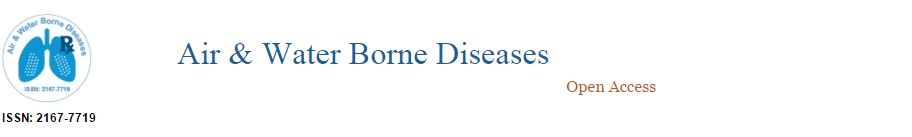 Zinc Supplementation Restores PU.1 and Nrf2 Nuclear Binding in Alveolar Macrophages and Improves Redox Balance and Bacterial Clearance in the Lungs of Alcohol-Fed Rats

Ashish J. Mehta, Pratibha C. Joshi, Xian Fan, Lou Ann S. Brown, Jeffrey D. Ritzenthaler, Jesse Roman andDavid M. Guidot
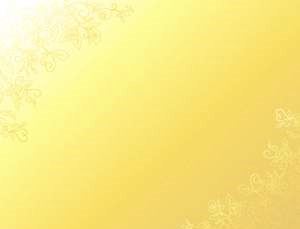 Journal of Air & Water Borne Diseases
Related Journals
Journal of Bacteriology & Parasitology
Journal of Medical Microbiology & Diagnosis
Journal of Microbial & Biochemical Technology
Journal of Plant Pathology & Microbiology
Journal of Vaccines & Vaccination
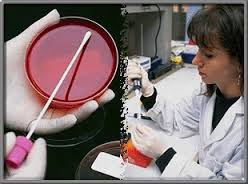 Journal of Air & Water Borne DiseasesRelated Conferences
Allergy Conference 
4th Bacteriology and Infectious Diseases Conference
2nd Infectious Diseases Congress
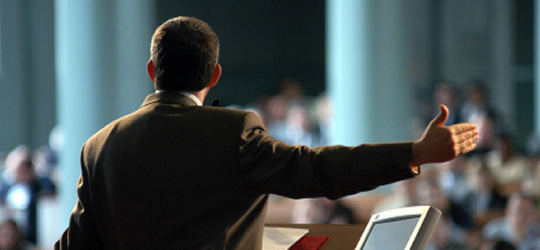 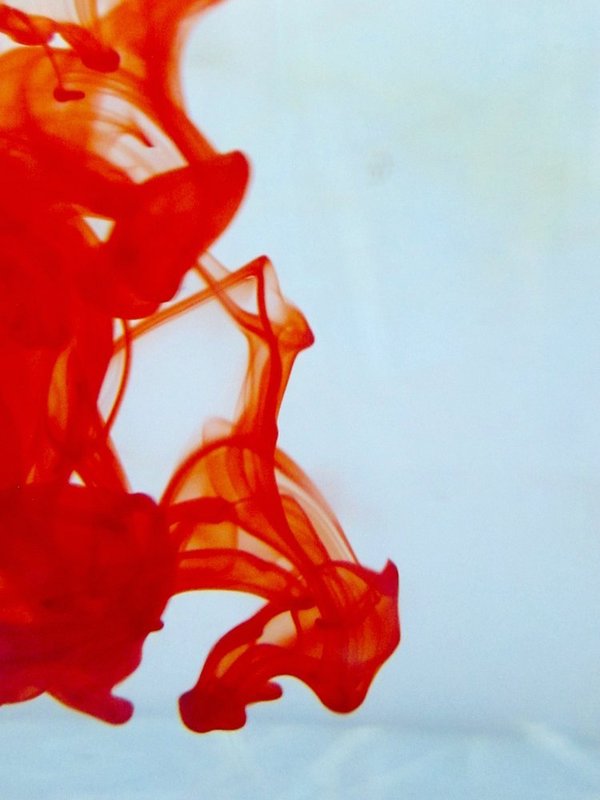 OMICS International Open Access Membership
OMICS International Open Access Membership enables academic and research institutions, funders and corporations to actively encourage open access in scholarly communication and the dissemination of research published by their authors.
For more details and benefits, click on the link below:
http://omicsonline.org/membership.php
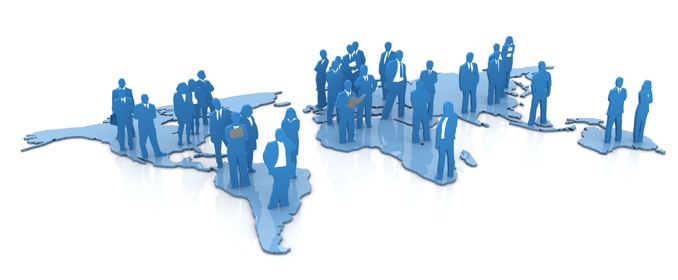